KHỞI ĐỘNG
Số người trên một địa bàn đã được tiêm mũi 4 phòng dịch Covid-19 đạt 40% trong tổng số các đối tượng cần được tiêm. Để hoàn thành một biểu đồ hình quạt tròn, Trang cần vẽ hình quạt tròn biểu thị số liệu 40%. Em có thể giúp bạn Trang được không?
HÌNH HỌC 9 
SH
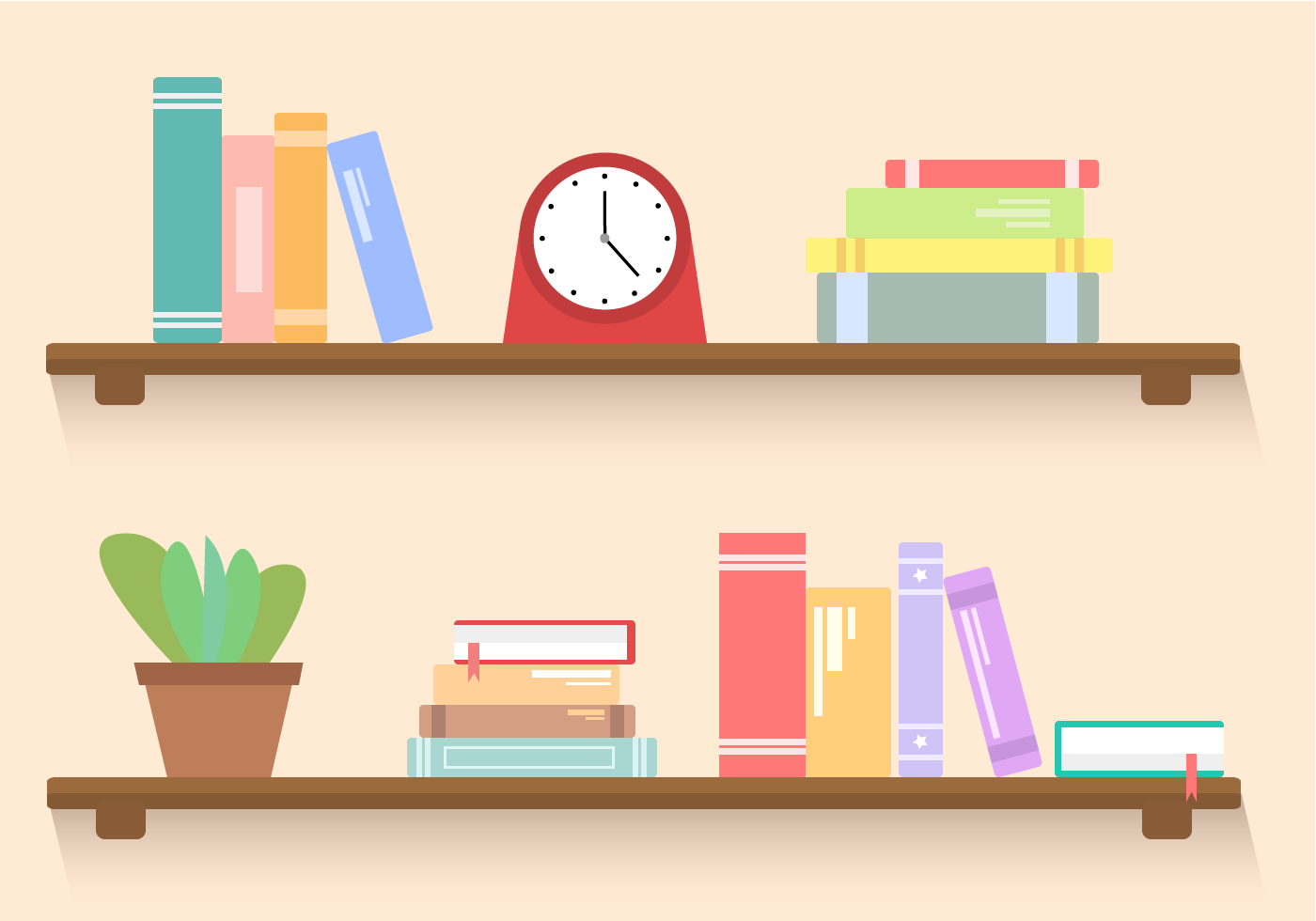 BÀI 15: 
ĐỘ DÀI CỦA CUNG TRÒN.
DIỆN TÍCH HÌNH QUẠT TRÒN VÀ 
HÌNH VÀNH KHUYÊN
1. Độ dài cung tròn
HĐ1 (SGK – tr.91)
Gợi ý
Giải
Kết luận
Nhận xét
Ví dụ 1 (SGK – tr.91)
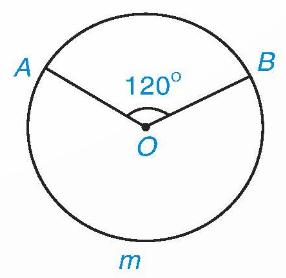 Gợi ý
Giải
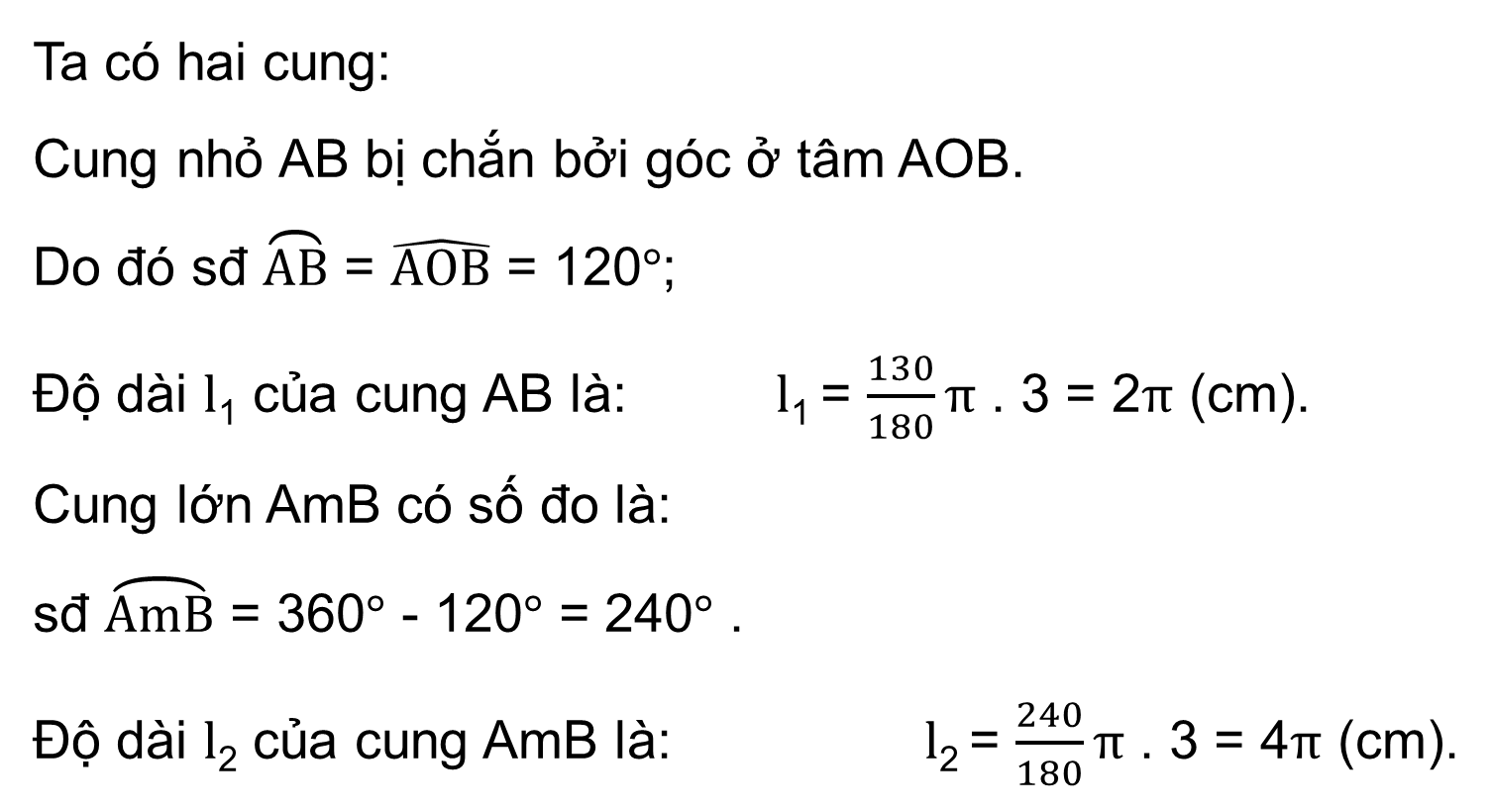 Luyện tập 1 (SGK – tr.92)
Giải
Vận dụng 1 (SGK – tr.92)
Bánh xe (khi bơm căng) của một chiếc xe đạp có đường kính 650 mm. Biết rằng khi giò đĩa quay một vòng thì bánh xe đạp quay được khoảng 3,3 vòng (H.5.14). Hỏi chiếc xe đạp di chuyển được quãng đường dài bao nhiêu mét sau khi người đi xe đạp 10 vòng liên tục?
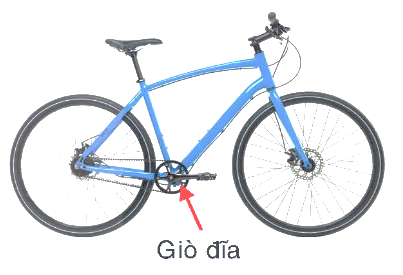 Khi bánh xe quay 3,3 vòng thì mỗi điểm trên bánh xe di chuyển được một độ dài bằng 3,3 lần chu vi đường tròn.
Gợi ý
Giải
2. Hình quạt tròn và hình vành khuyên
Hình tròn, hình quạt tròn và hình vành khuyên
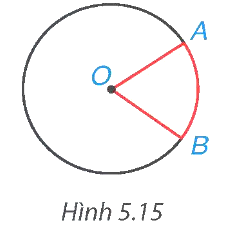 1) Hình quạt tròn là phần hình tròn giới hạn bởi một cung tròn và hai bán kính đi qua hai đầu mút của cung đó.
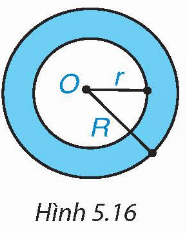 2) Hình vành khuyên (hay hình vành khăn) là phần nằm giữa hai đường tròn có cùng tâm và bán kính khác nhau (con gọi là hai đường tròn đồng tâm).
Câu hỏi (SGK – tr.93)
Em hãy tìm một số hình ảnh của hình quạt tròn và hình vành khuyên trong thực tế.
Giải
Một số hình ảnh của quạt tròn trong thực tế: Bánh pizza, bánh phô mai con bò cười, quạt gấp,….
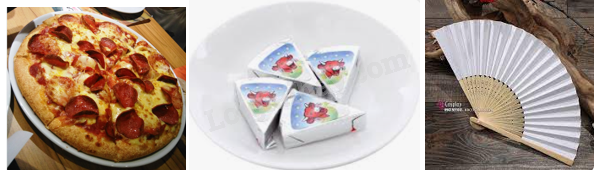 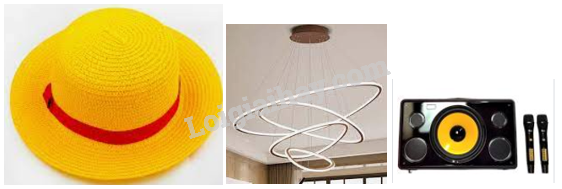 Một số hình ảnh của hình vành khuyên: Mũ rơm, đèn thả trần, viền của loa,…
Diện tích hình quạt tròn và hình vành khuyên
Hoạt động 2 (SGK – tr.93)
Gợi ý
Giải
Hoạt động 3 (SGK – tr.93)
Lần lượt tính diện tích hai hình tròn, hiệu diện tích của hai hình tròn đó chính bằng diện tích của hình vành khuyên.
Gợi ý
Giải
Kết luận
Nhận xét
Ví dụ 2 (SGK – tr.93)
Tính diện tích hình vành khuyên nằm giữa hai đường tròn đồng tâm có bán kính là 3m và 5 m.
Giải
Ví dụ 3 (SGK – tr.94)
Giải
Thực hành (SGK – tr.94)
Thực hành
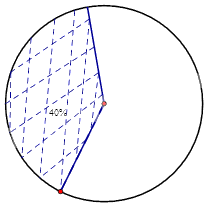 Luyện tập 2 (SGK – tr.94)
Tính diện tích của hình quạt tròn đã vẽ trong Thực hành trên nếu bán kính của nó bằng 4cm.
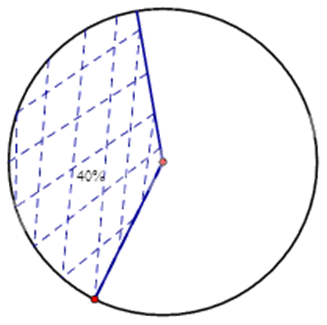 Giải
Vận dụng 2 (SGK – tr.94)
Một tấm bìa tạo bởi năm đường tròn đồng tâm lần lượt có bán kính là 5 cm, 10 cm, 15 cm, 20 cm và 30 cm (H.5.17). Giả thiết rằng người ném phi tiêu một cách ngẫu nhiên và luôn trúng bia. Tính xác suất ném trúng vòng 8 (hình vành khuyên nằm giữa đường tròn thứ hai và thứ ba), biết rằng xác xuất cần tìm bằng tỉ số giữa diện tích của hình vành khuyên tương ứng với diện tích của hình tròn lớn nhất.
• Tính diện tích của vòng 8, diện tích của hình tròn lớn nhất.
•  Xác xuất ném trúng vòng 8 = Diện tích vòng 8 : Diện tích hình tròn lớn nhất.
Gợi ý
Giải
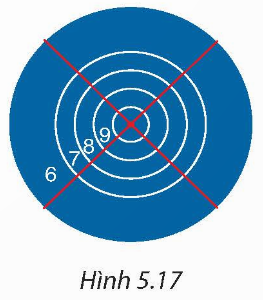 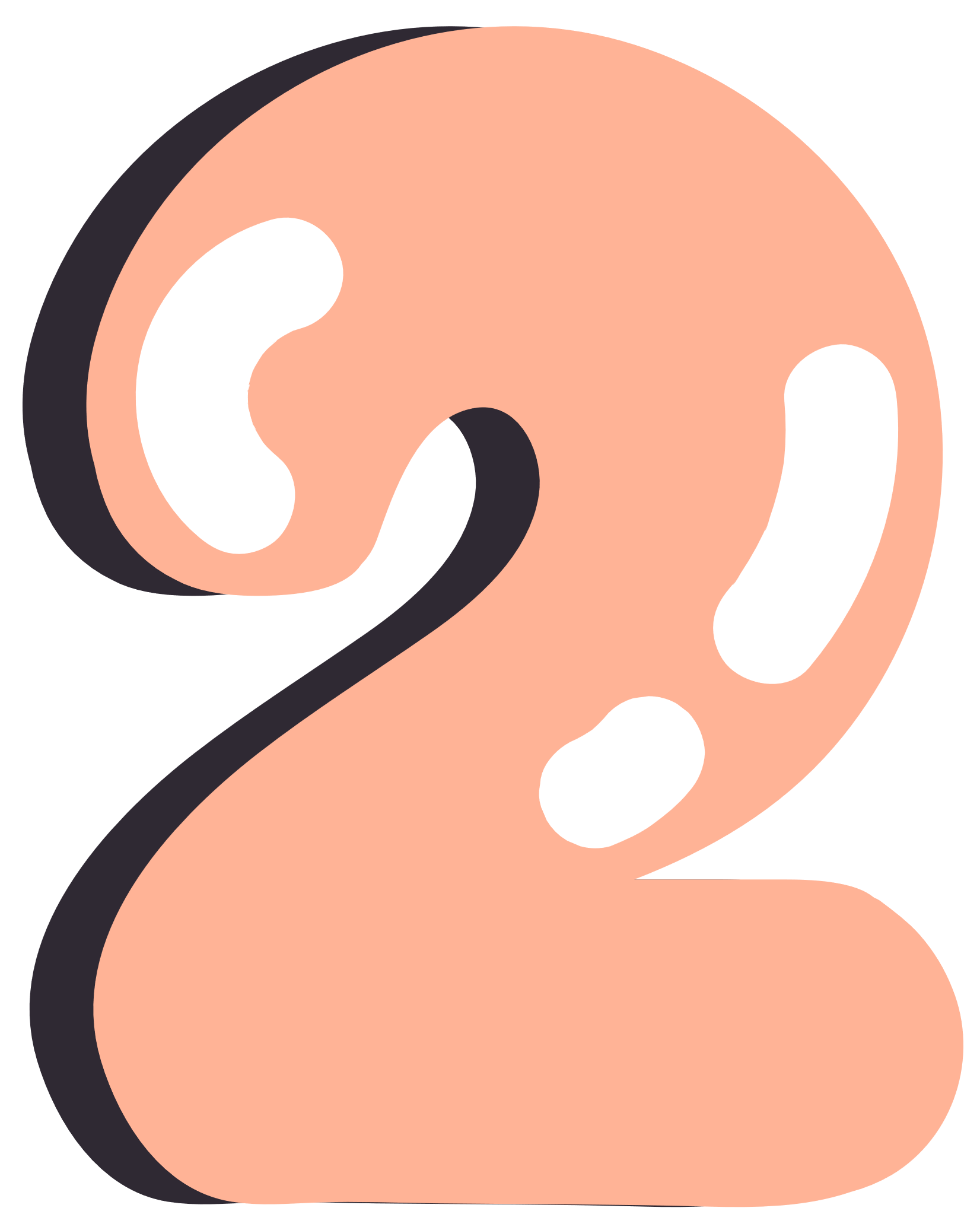 LUYỆN TẬP
Câu 2. Tính độ dài cung 30° của một đường tròn có bán kính 4 dm
Câu 3. Hình vành khuyên là phần hình tròn giữa hai đường tròn đồng tâm. Tính diện tích hình vành khăn khi R1 = 10,5 cm, R2 = 7,8cm.
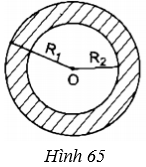 A. 155,1 cm2
B. 165,1 cm2
A. 155,1 cm2
C. 145,1 cm2
D. 135,1 cm2
Câu 4. Diện tích hình tròn bán kính R = 10cm là:
Câu 5. Hình vành khuyên giới hạn bởi hai đường tròn (O; R) và (O; r) với R > r có diện tích là:
5.9 (SGK – tr.94)
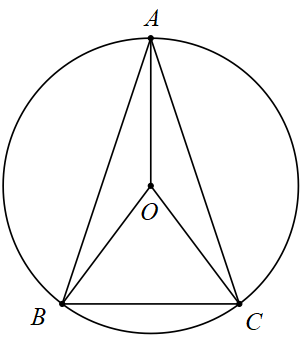 Giải
5.10 (SGK – tr.95)
Giải
5.11 (SGK – tr.95)
Tính diện tích hình vành khuyên nằm giữa hai đường tròn đồng tâm có bán kính là 6 cm và 4 cm.
Giải
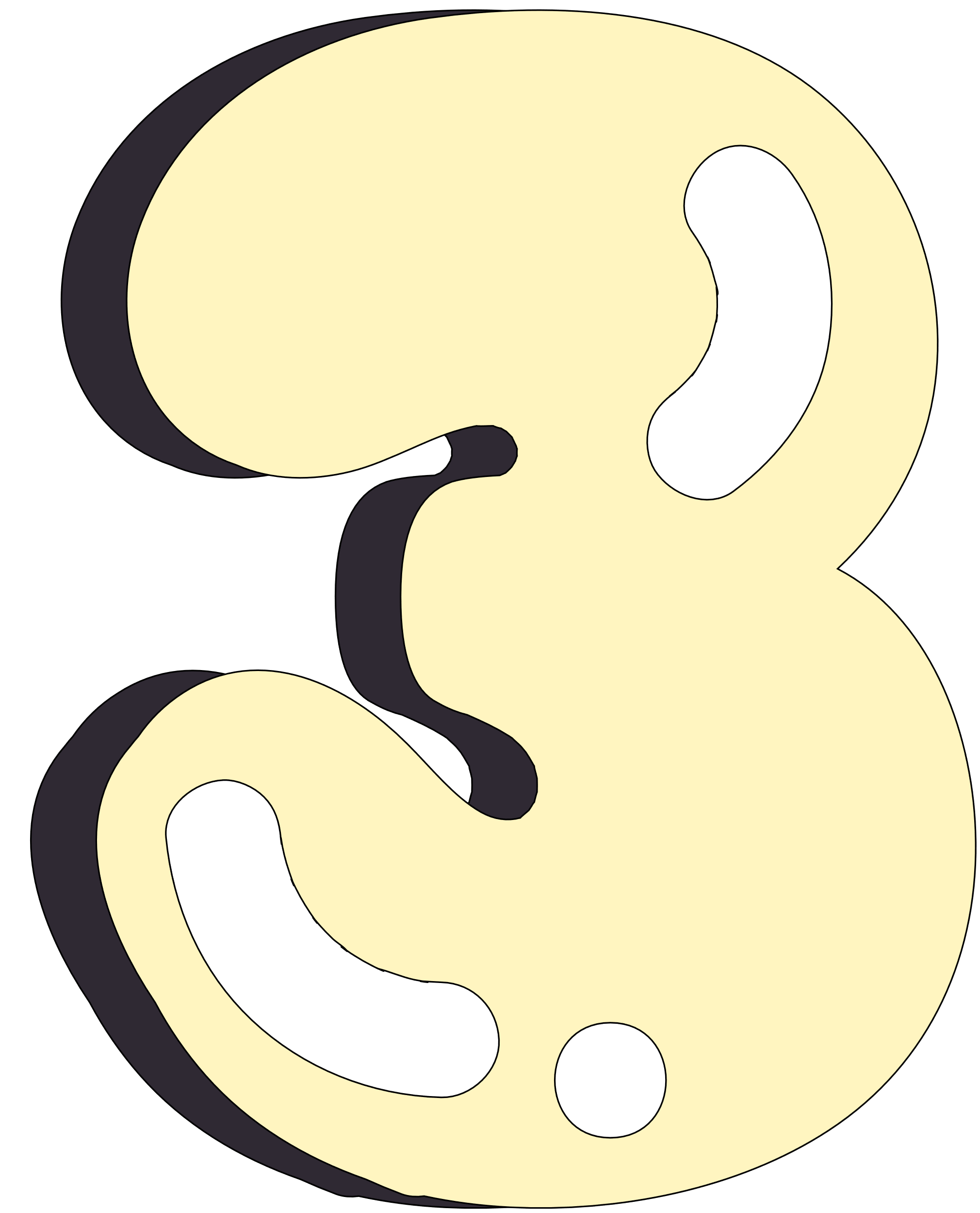 VẬN DỤNG
5.12 (SGK – tr.95)
Có hai chiếc bánh pizza hình tròn (H.5.18). Chiếc bánh thứ nhất có đường kính 16 cm được cắt thành 6 miếng đều nhau có dạng hình quạt tròn. Chiếc bánh thứ hai có đường kính 18 cm được cắt thành 8 miếng đều nhau có dạng hình quạt tròn. Hãy so sánh diện tích bề mặt của hai miếng bánh cắt ra từ chiếc bánh thứ nhất và thứ hai.
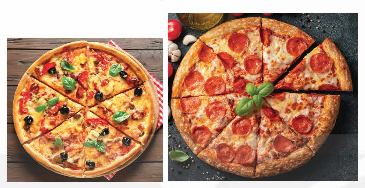 Giải
5.13 (SGK – tr.95)
Một chiếc quạt giấy khi xoè ra có dạng nửa hình tròn bán kính 2,2 dm như Hình 5.19. Tính diện tích phần giấy của chiếc quạt, biết rằng khi gấp lại, phần giấy có chiều dài khoảng 1,6 dm (làm tròn kết quả đến hàng phần trăm của dm2)
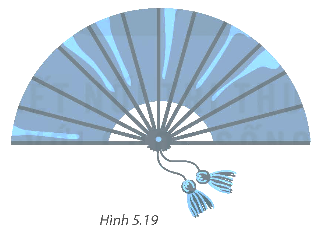 Giải
CỦNG CỐ, DẶN DÒ
Ghi nhớ kiến thức trong bài.
Hoàn thành bài tập trong SBT.
Chuẩn bị bài sau “Luyện tập chung”.
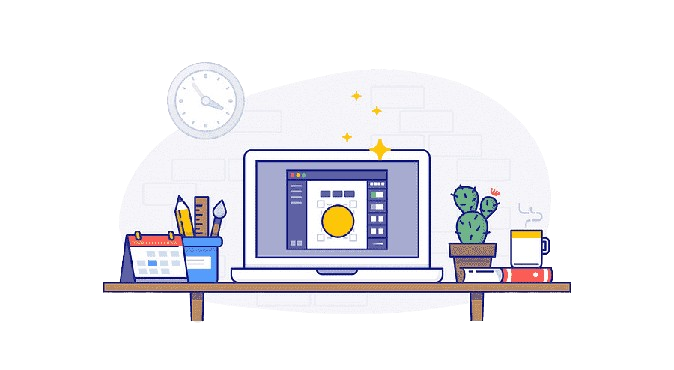 XIN CHÀO TẠM BIỆT
VÀ HẸN GẶP LẠI